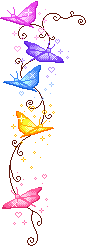 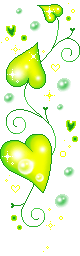 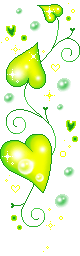 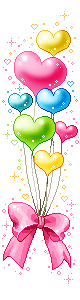 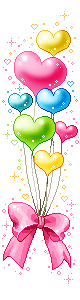 ỦY BAN NHÂN DÂN THÀNH PHỐ  QUY NHƠN
TRƯỜNG TIỂU HỌC ĐỐNG ĐA
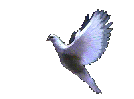 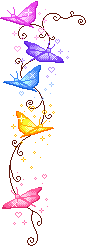 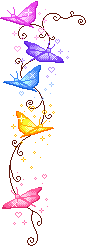 CHÀO MỪNG QUÝ THẦY CÔ ĐẾN DỰ GIỜ THĂM LỚP
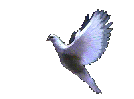 Môn: Toán
Lớp: 1A
Giáo viên: Nguyễn Thị Ngọc Xuân
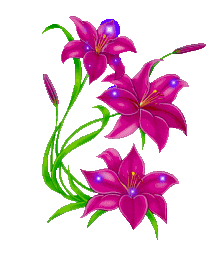 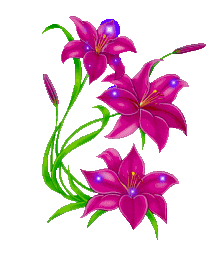 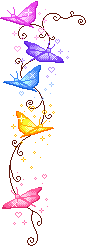 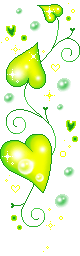 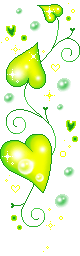 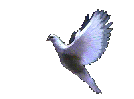 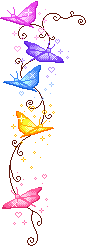 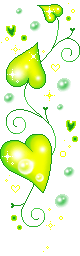 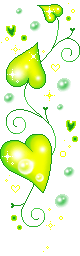 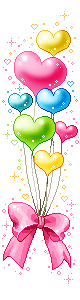 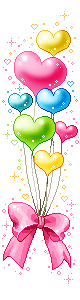 Thứ Sáu, ngày 15 tháng 12 năm 2023
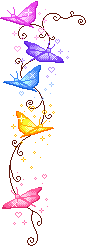 Toán
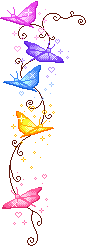 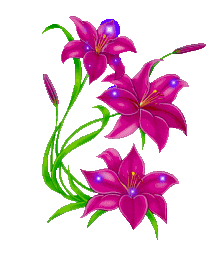 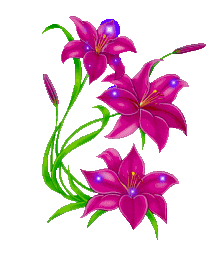 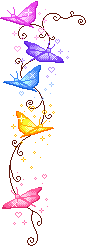 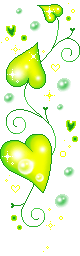 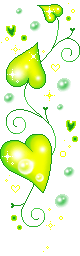 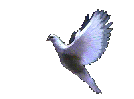 Trò chơi “Hái táo”
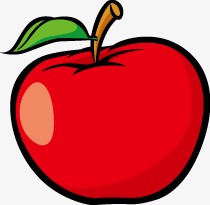 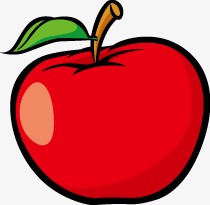 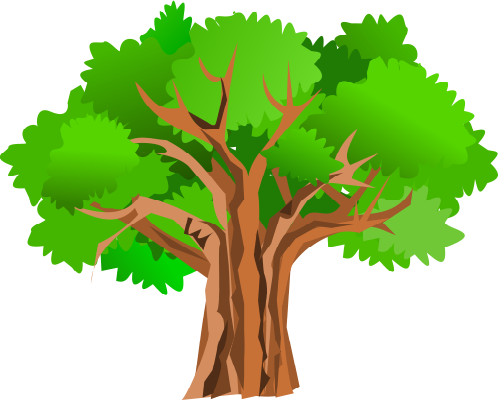 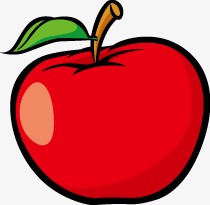 53
2
56 - 3 =
3
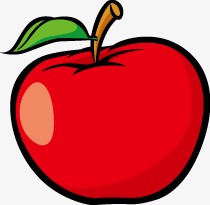 1
4
22
28 - 6 =
69 - 9  =
60
63 - 40 =
23
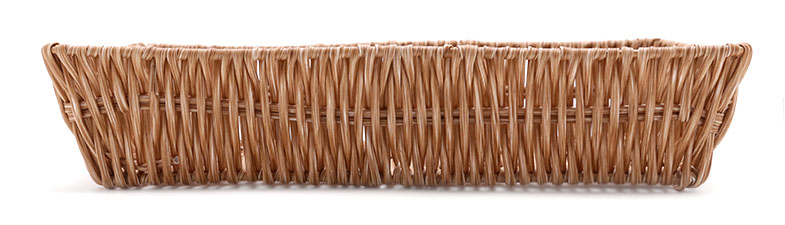 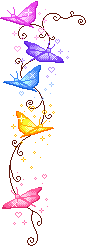 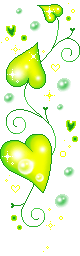 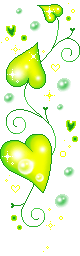 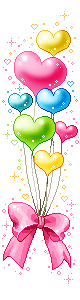 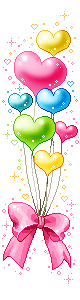 Thứ Năm ngày 11 tháng 04 năm 2024
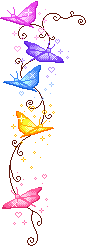 Toán
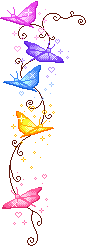 Phép trừ dạng 27 - 4; 63 – 40 (Tiết 2)
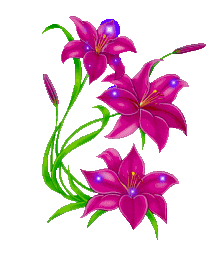 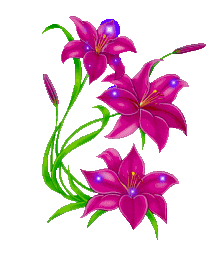 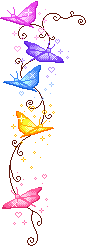 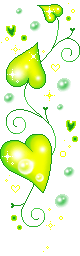 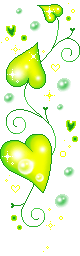 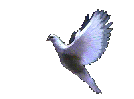 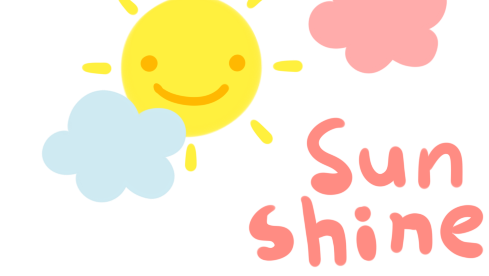 Thứ Năm ngày 11 tháng 04 năm 2024
3
Toán
Phép trừ dạng 27 -4; 63 – 40 (Tiết 2)
Tính theo mẫu:
63
-
Mẫu :
* 3 trừ 0 bằng 3, viết 3
40
* 6 trừ 4 bằng  2, viết 2
3
2
Vậy 63 - 40 = 23
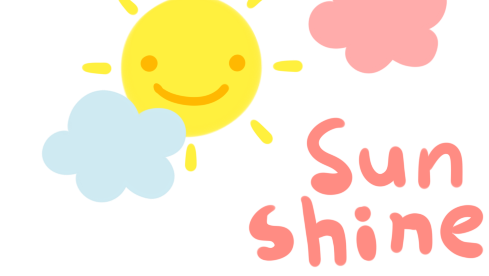 Thứ Năm ngày 11 tháng 04 năm 2024
3
Toán
Phép trừ dạng 27 -4; 63 – 40 (Tiết 2)
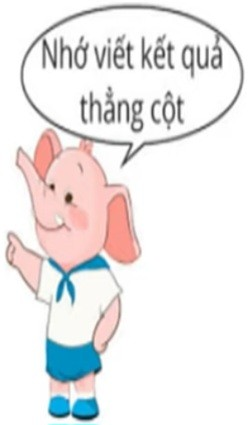 Tính theo mẫu:
48
36
75
86
-
-
-
-
10
30
30
20
45
18
26
66
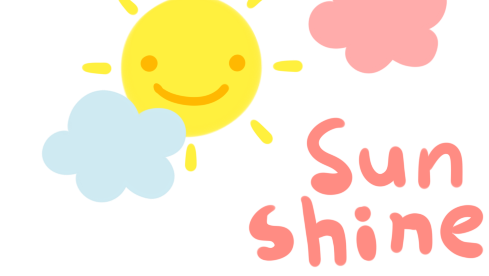 Thứ Năm ngày 11 tháng 04 năm 2024
4
Toán
Phép trừ dạng 27 -4; 63 – 40 (Tiết 2)
Đặt tính rồi tính:
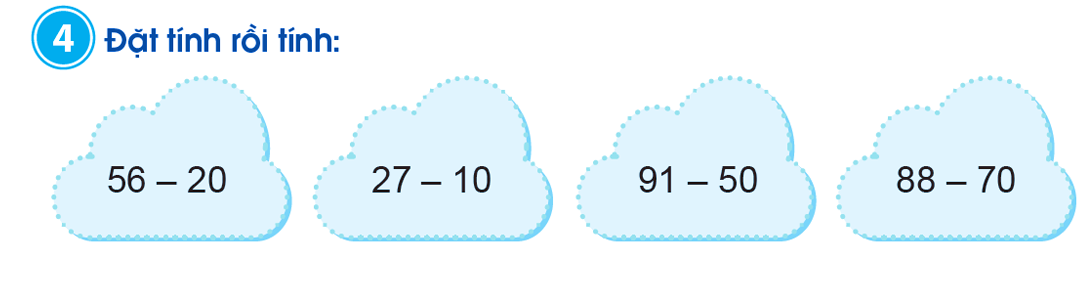 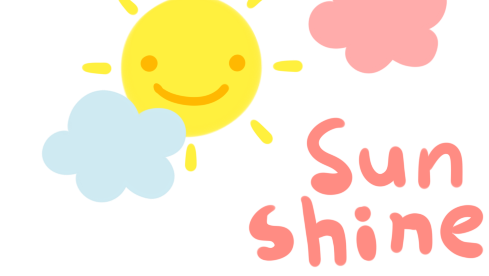 Thứ Năm ngày 11 tháng 04 năm 2024
4
Toán
Phép trừ dạng 27 -4; 63 – 40 (Tiết 2)
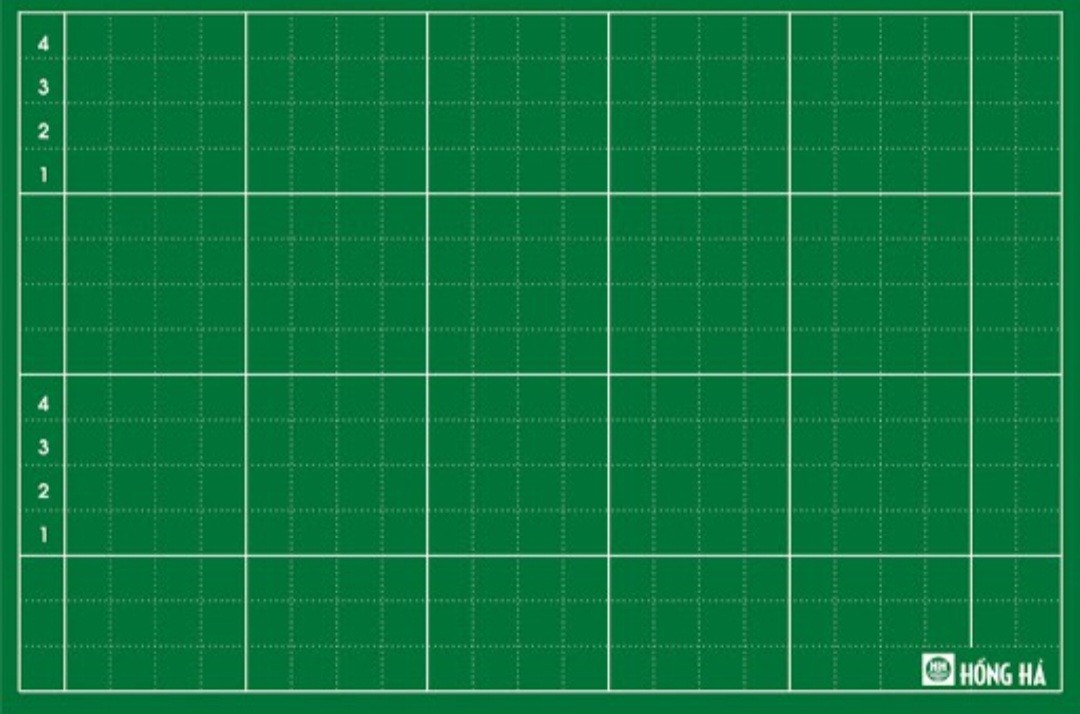 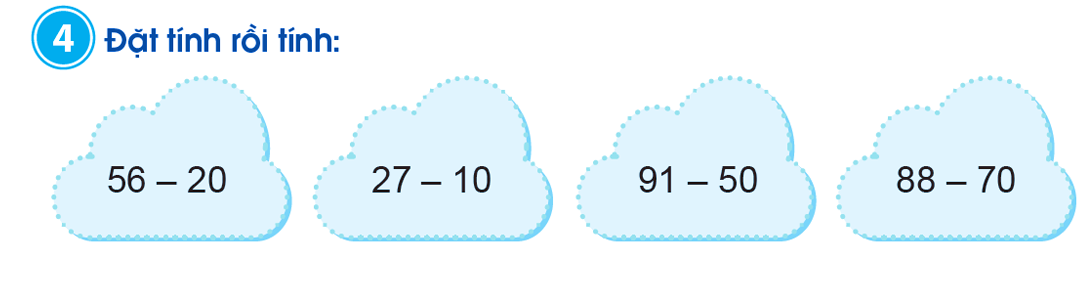 56
Đặt tính rồi tính:
27
56
-
-
-
20
10
20
17
36
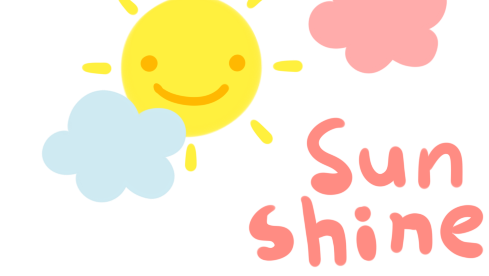 Thứ Năm ngày 11 tháng 04 năm 2024
4
Toán
Phép trừ dạng 27 -4; 63 – 40 (Tiết 2)
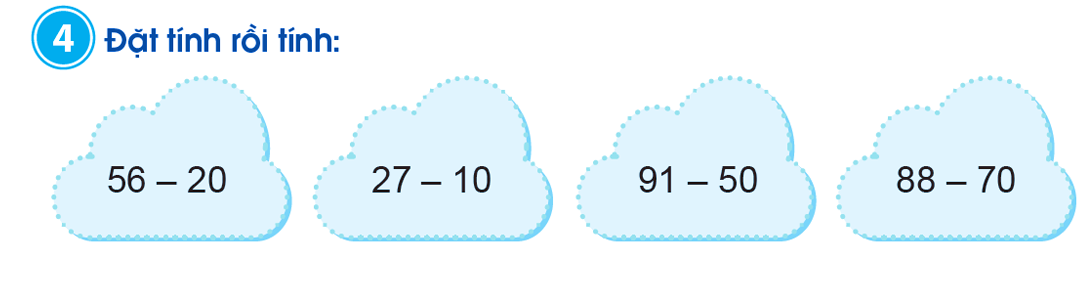 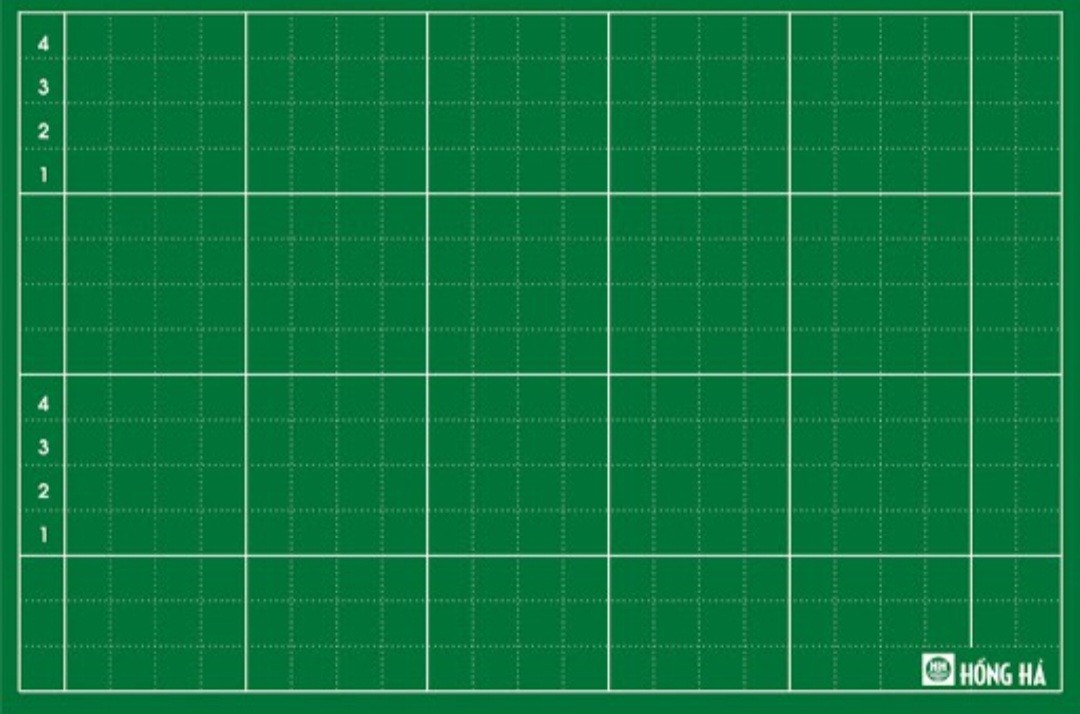 Đặt tính rồi tính:
91
88
-
-
50
70
18
41
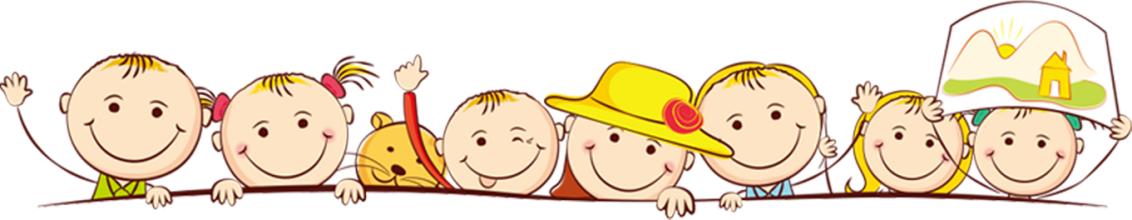 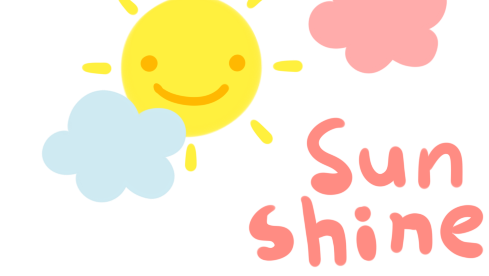 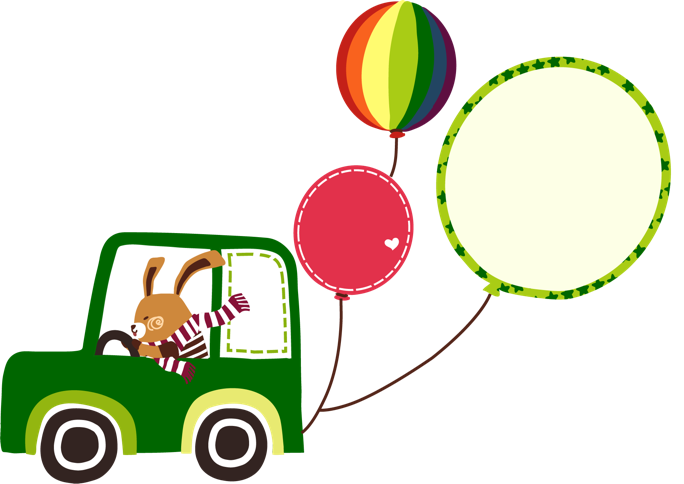 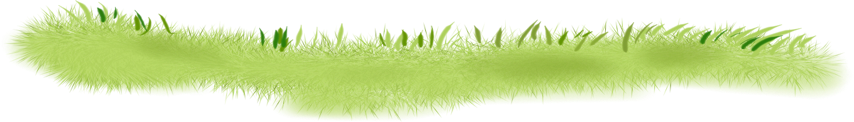 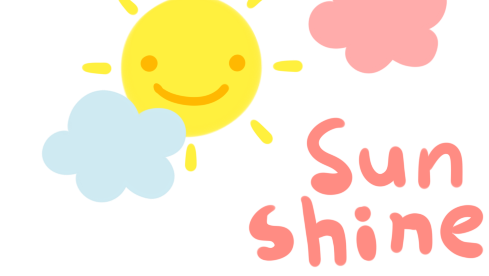 Thứ Năm ngày 11 tháng 04 năm 2024
5
Toán
Phép trừ dạng 27 -4; 63 – 40 (Tiết 2)
Trang có 36 tờ giấy màu. Trang cắt hoa hết 6 tờ.
=
Hỏi Trang còn lại bao nhiêu tờ giấy màu ?
Phép tính :
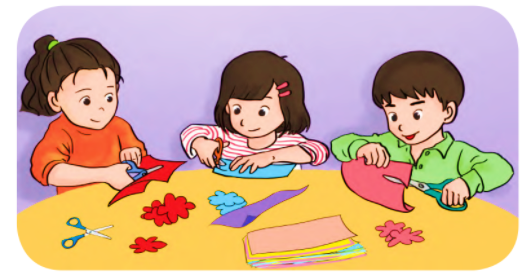 -
6
36
?
?
30
?
?
Trang còn lại            tờ giấy màu.
Trả lời :
30
?
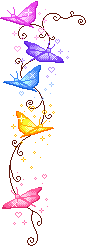 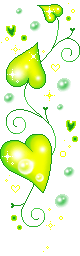 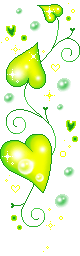 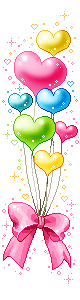 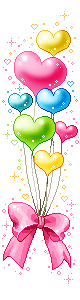 Trò chơi

Rung Chuông Vàng
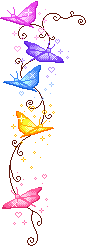 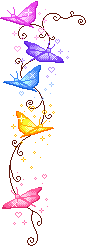 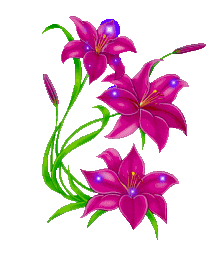 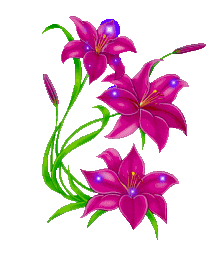 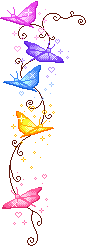 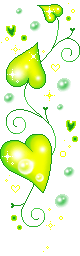 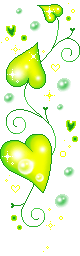 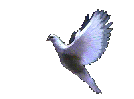 Chọn đáp án đúng:
87 – 60 = ?
C. 30
B. 27
D. 37
B. 27
A. 20
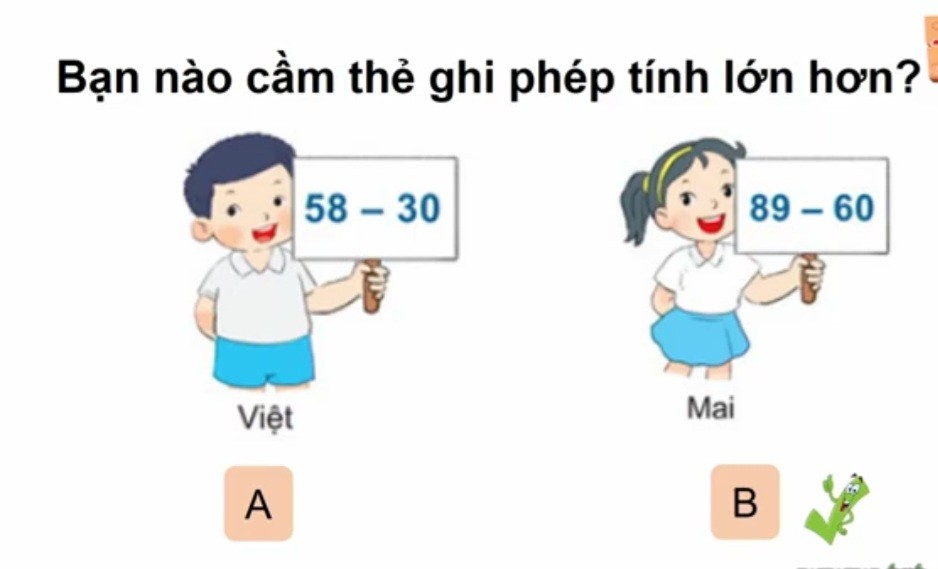 B
Cách đặt tính nào đúng?
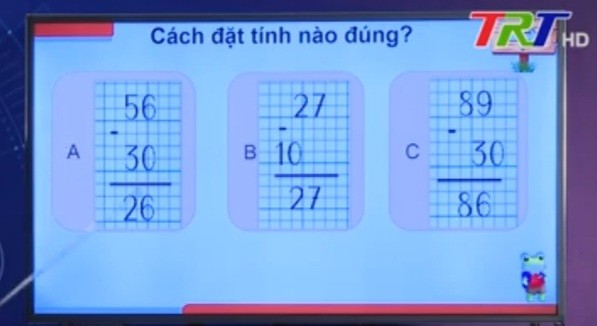 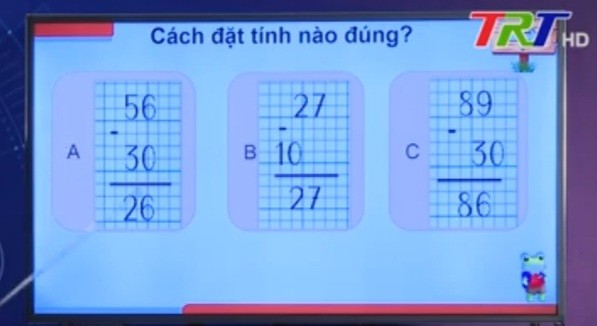 A
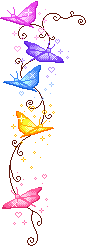 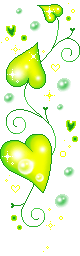 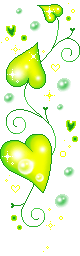 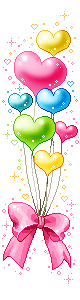 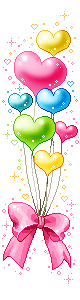 Thứ Năm ngày 11 tháng 04 năm 2024
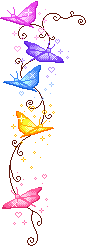 Toán
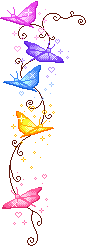 Phép trừ dạng 27 -4; 63 – 40 (Tiết 2)
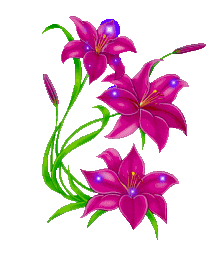 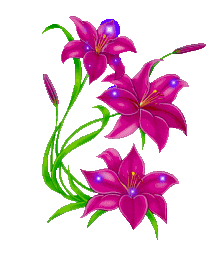 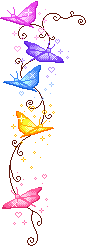 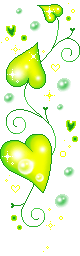 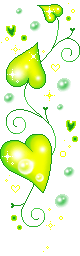 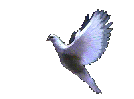 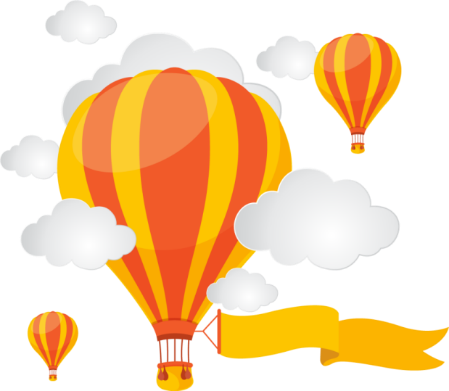 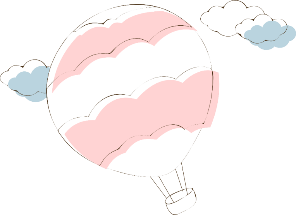 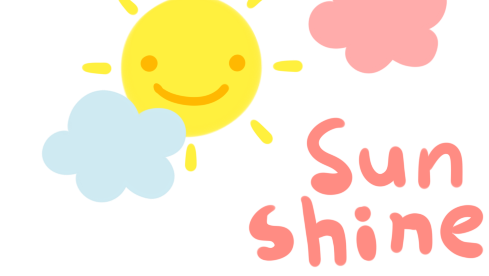 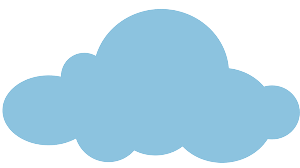 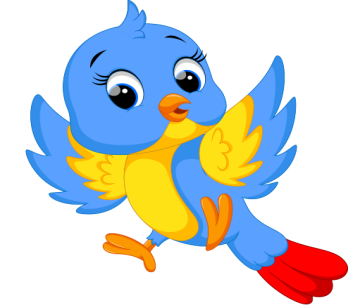 Tạm biệt và hẹn gặp lại!
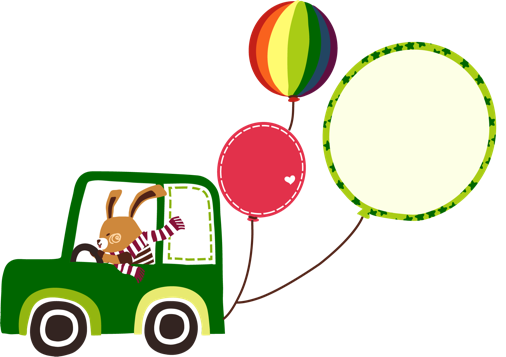 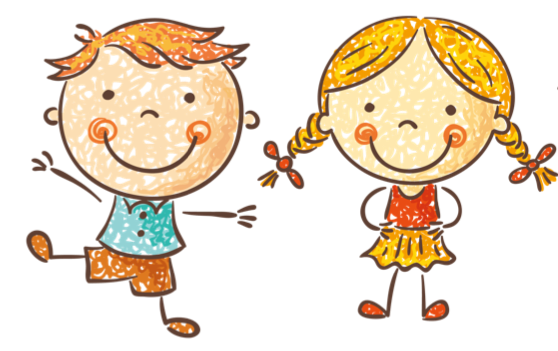 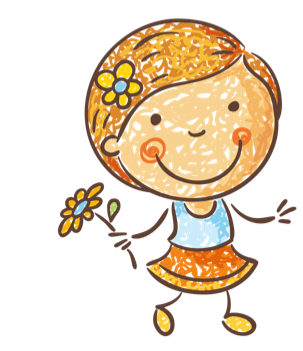 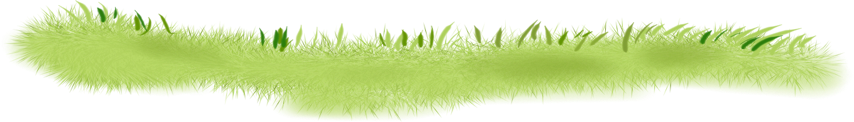